Tuesday August 26, 2014Mr. Goblirsch – Economics
OBJECTIVE – Students Will Be Able To – SWBAT:
 - Identify the factor and product markets of a capitalist system, and explain the concept of the invisible hand.

AGENDA:
WARM-UP: Types of Econ Systems Chart
READING: Adam Smith on a Free Market (P. 33)
INSTRUCTION: The Free Market Continued
CLOSURE: Free Market Review

***Get your Stock Simulation Worksheets Stamped TODAY & TOMORROW***

Types of Econ Systems Chart WARM-UP: (Follow the directions below)
***5 minutes***
Analyze the chart on the next slide.
Answer the 2 questions based off the info in the chart.
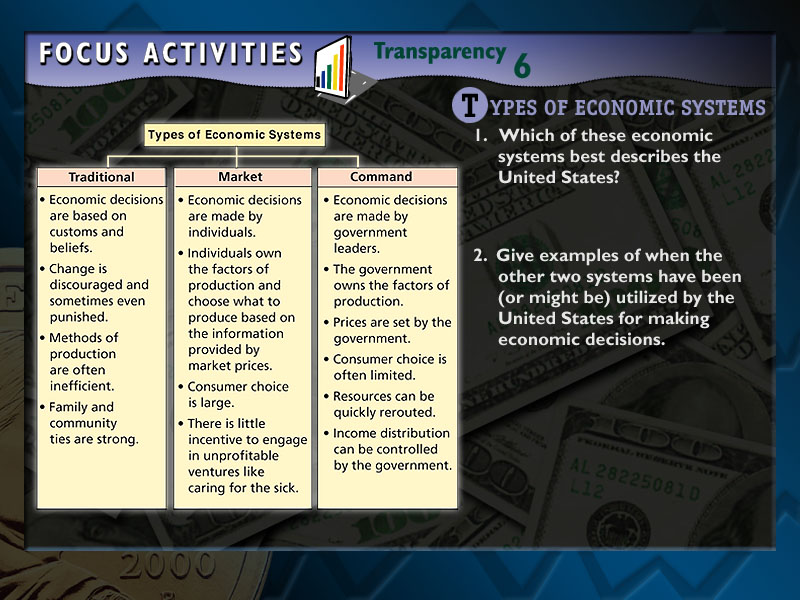 Focus Activity 1.1
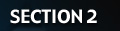 Discussion Question
The idea of a minimum wage supports the goal of economic equity.  With which goals does the idea of a minimum wage conflict?

Explain how an increase in the minimum wage might involve a conflict of goals.

GOAL			CONFLICT
Equity			Freedom
				Efficiency
				Full Employment
				Price Stability
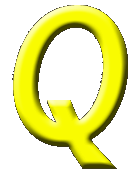 3
Section 2-Assessment 1
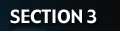 Competition and Free Enterprise
4
Section 3-13
CHAPTER 2 SECTION 2 ContinuedSelf-Regulating Nature of the Marketplace
Self Interest
Buyers & Sellers only consider their personal gain
Competition
Drives prices down
People want to buy the highest quality at the cheapest price.
The invisible hand
Self-Interest and Competition drives the market
Factor and Product Markets
Factor Market
Buy & sell land, labor, and capital
 Households directly or indirectly own all economic resources and supply these to businesses
 Businesses demand resources and make payments to owner as rent, interest, wages, or profit income
Product Market 
where people buy G & S from businesses
Income received from the selling of economic resources is used to purchase goods and services in the product market
 Interaction of supply and demand determines prices
STRUCTURED ACADEMIC DISCUSSION
The Factor Market is …

The Product Market is …
PRODUCT MARKET
FACTOR MARKET
Resource Owners(Households)
Factor Markets
Product Markets
Business Organ.(Producers)
The Circular Flow Model
Green Arrows represent flow of moneyBlack Arrows represent flow of goods/services
PRODUCT MARKET
FACTOR MARKET
Spend Income
Resource Owners(Households)
Earn Income
Sell Scarce Resources
Buy Goods & Services
Factor Markets
Product Markets
Buy Scarce Resources
Sell Goods& Services
Receive Revenue
Pay for Resources
Business Organ.(Producers)
Green Arrows represent flow of moneyBlack Arrows represent flow of goods/services
Free Market Review
Competition is important to a Capitalist/free market system because …

The “invisible hand” is …

The difference between the Factor market and the Product market is …
THE DOW STOCK SIMULATION
DIRECTIONS:
You have $5,000 to invest in the stock market.  ***You cannot spend over $5,000***
Select 5 stocks from The Dow Jones Industrial Average to invest your money in.
How many shares you buy of each stock is up to you.
Multiply the # of shares you want by the Last trade amount to calculate the Total Worth of that stock.
# shares   X   Last Trade $  =  Total Worth